Имя существительное
(обобщение)
2 класс
учитель МОУ СОШ №86 
г. Сочи
Исмаил Наталья Давидовна
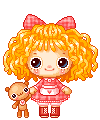 Имя существительное
Человека окружает мир предметов. Слова, которые
обозначают предметы и отвечают на вопросы кто? 
что? (кого? чего? кому? чему? и т. д.), называются 
именами существительными.
Кто?
Что?
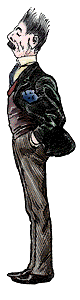 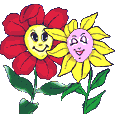 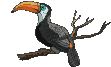 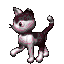 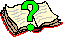 Имена существительные
Могут обозначать не только предметы, 
но и :
 явления (учение, бег, радость);
 вещества (воздух, сахар, масло, 
  бензин);
 множество одинаковых предметов 
  (детвора, листва)
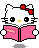 Найди и прочти с вопросами имена
существительные:
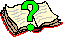 Тополя, прыгать, красивый, лес, отцвела, 
жук, яблоня, опадает, цветы, сияет,
 первая, дерево, журчит, весенний, ручьи,
 гроза, проталины.
Приведи свои примеры.
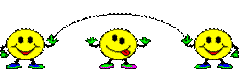 Имена существительные
одушевлённые
неодушевлённые
Что?
Кто?
(все  остальные
предметы)
(люди, животные)
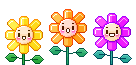 Разбей существительные на два
столбика:
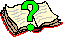 Стул, строитель, машина, водитель, весна,
река, учитель, дорога, медведь, сорока, мост,
облака, сапоги, деревня, ученик, яблоко, заяц,
корова, воробей, диван.
Приведи свои примеры.
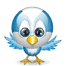 Имена существительные
Собственные
Нарицательные
(Имена, фамилии,
отчества людей,
клички животных,
названия стран,
городов, рек …)
(все остальные
имена существи-
тельные)
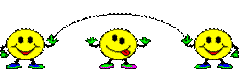 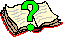 Подумай – назови:
Страна - …
Город - …
Река - …
Имя - …
Отчество - …
Фамилия - …
Кличка - …
Село - …
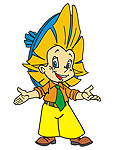 Имена существительные
изменяются по числам
единственное
множественное
(Обозначает 
один предмет.
Например:
Кто? Конь
Что? цветок )
(Обозначает
несколько предметов. 
Например:
Кто? Кони
Что? цветы)
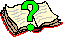 Определи число 
имён существительных:
Дом, карандаши, книга, столы, люстра,
муравей, ветка, листья, ручка, ель, кот,
тучи, дождь, птицы, коньки, морозы.
Приведи свои примеры.
Итог урока
Продолжи предложения:
 Слова, отвечающие на вопрос кто? или 
  что? …
 Существительные, которые отвечают на 
  вопрос кто? называются…
 Существительные, которые отвечают на 
  вопрос что? называются…
 Имена существительные изменяются…
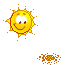